Mental Health and Mental Illness
Chapter 1
1
Objectives
2
Mental Health
3
4
Attributes of Mental Health
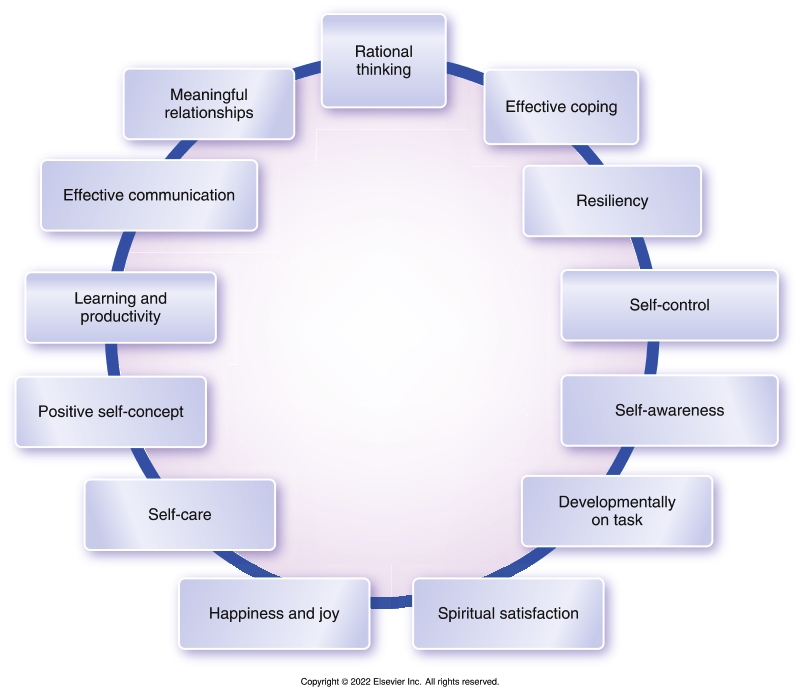 5
Mental Illness
6
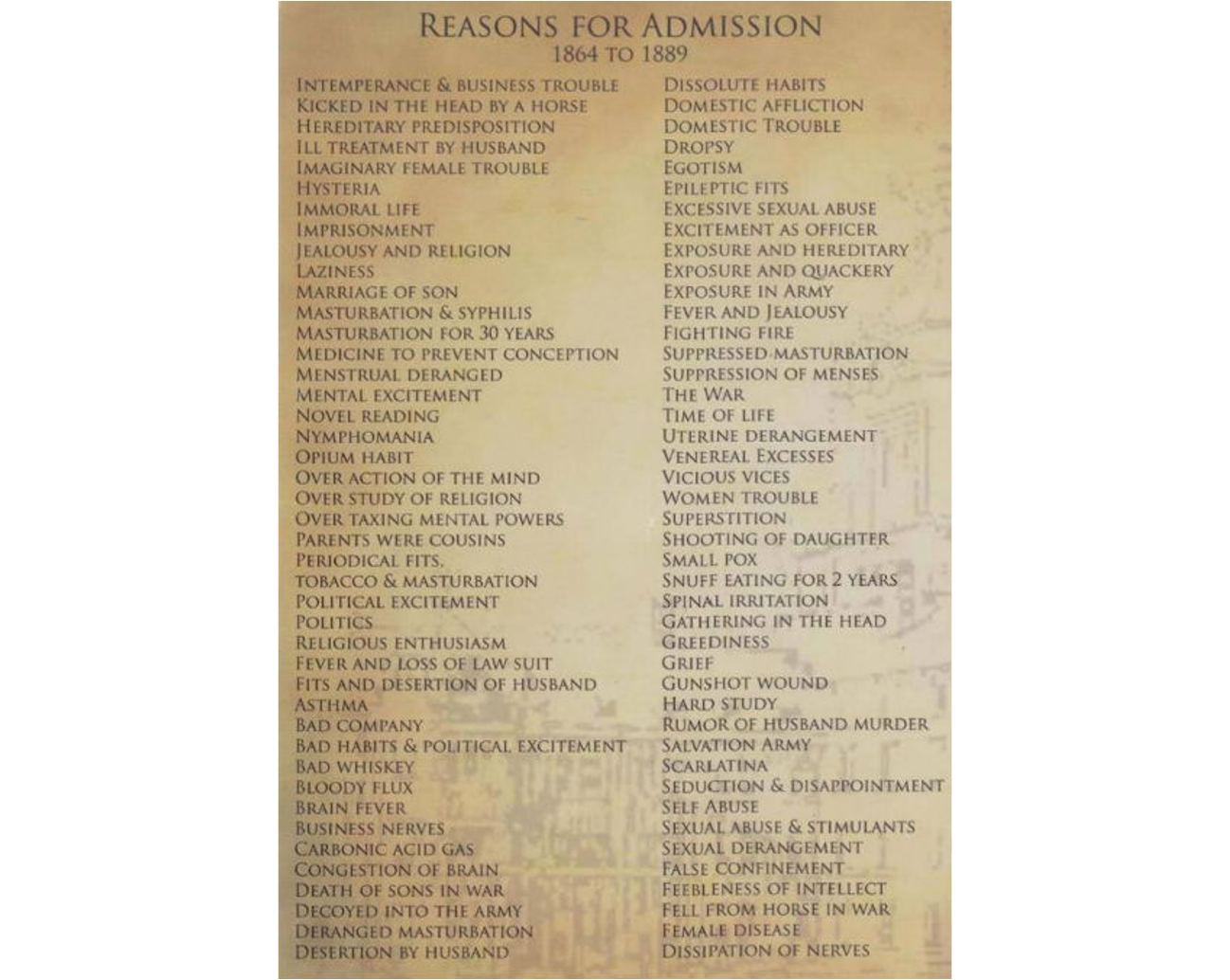 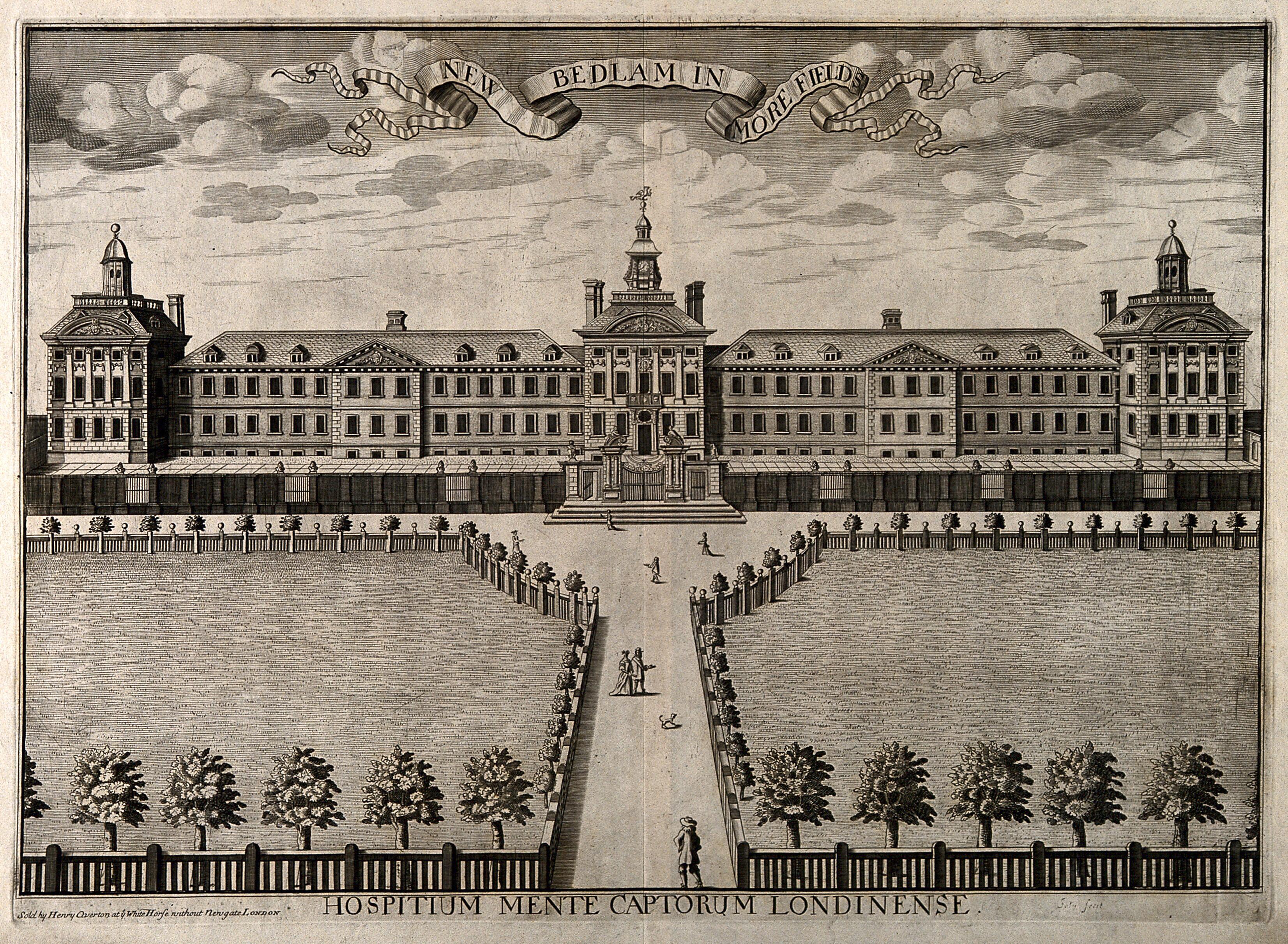 7
This Photo by Unknown author is licensed under CC BY.
Mental Health Continuum
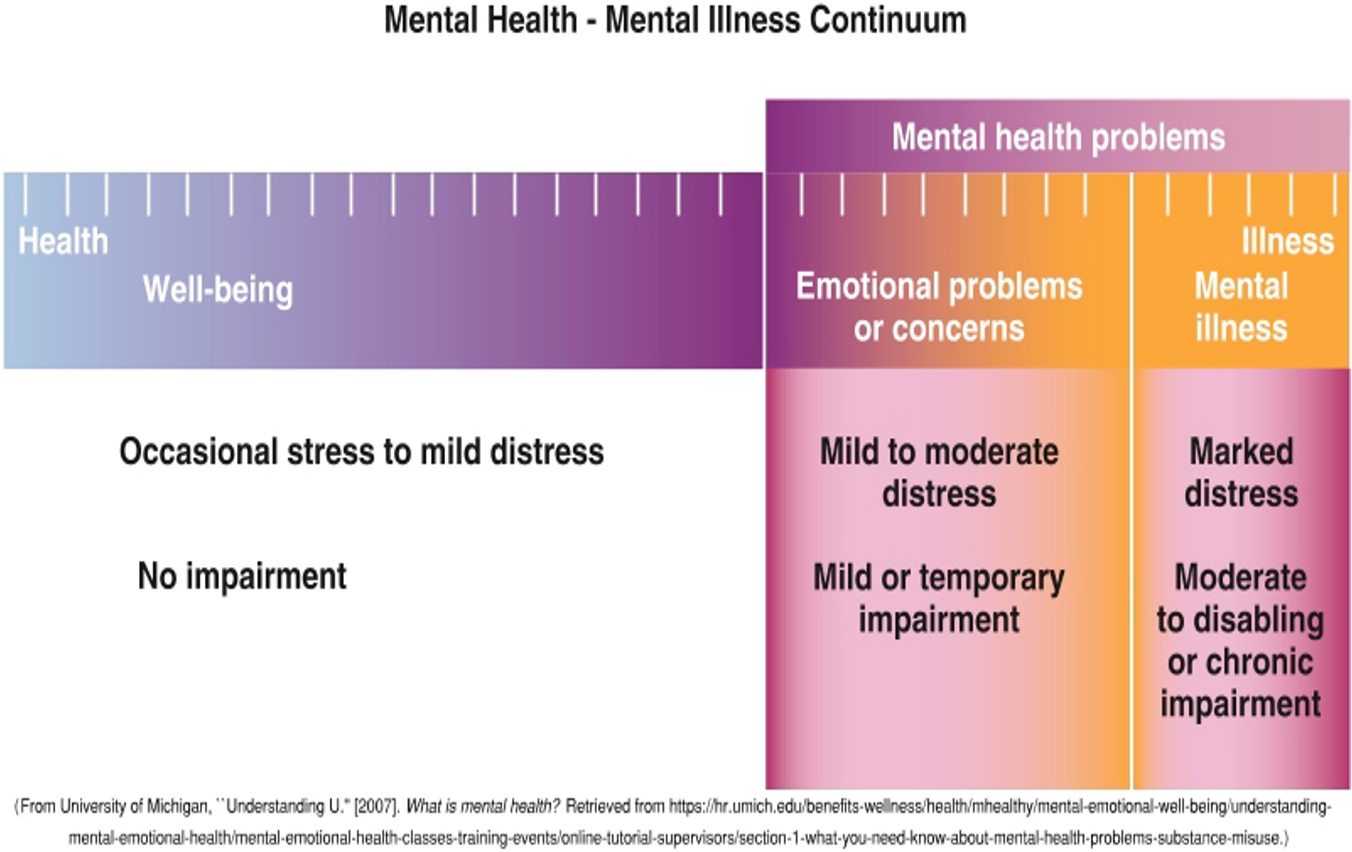 Mental Health versus Mental Illness
A real middle ground exists:  Stress and discomfort from everyday life
Conceptualized as points along a mental health continuum
8
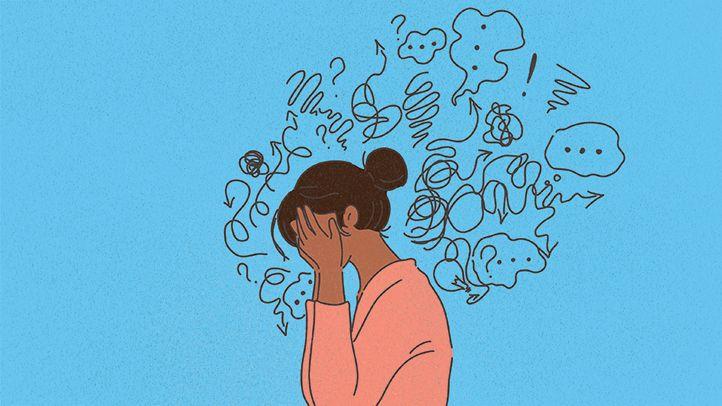 Case Study
Mrs. M comes to the clinic reporting a feeling of hopelessness. She works full time and is dealing with a troubled teenage son and her elderly parents. She confides in you that she “can’t deal with her life right now.”
     Discuss attributes you might screen for to quickly assess her overall mental health.
9
This Photo by Unknown author is licensed under CC BY-NC-ND.
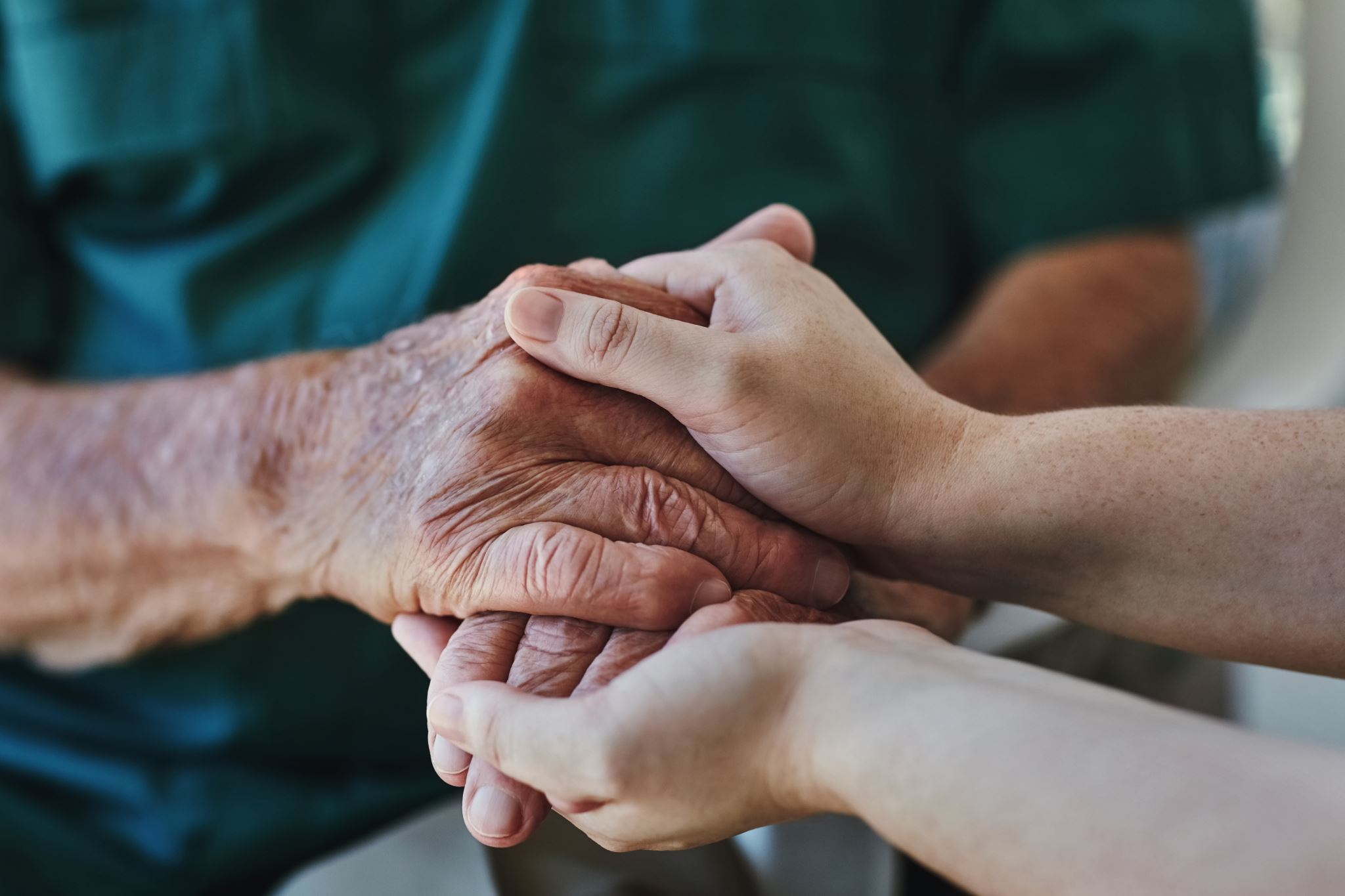 Individual Attributes and Behaviors
Resilience
Ability and capacity to secure resources needed to support well-being
Characterized by 
Ability to secure needed resources
Capacity for regulating one’s own emotions and overcoming negative, self-defeating thoughts
Optimism
Essential to recovery
10
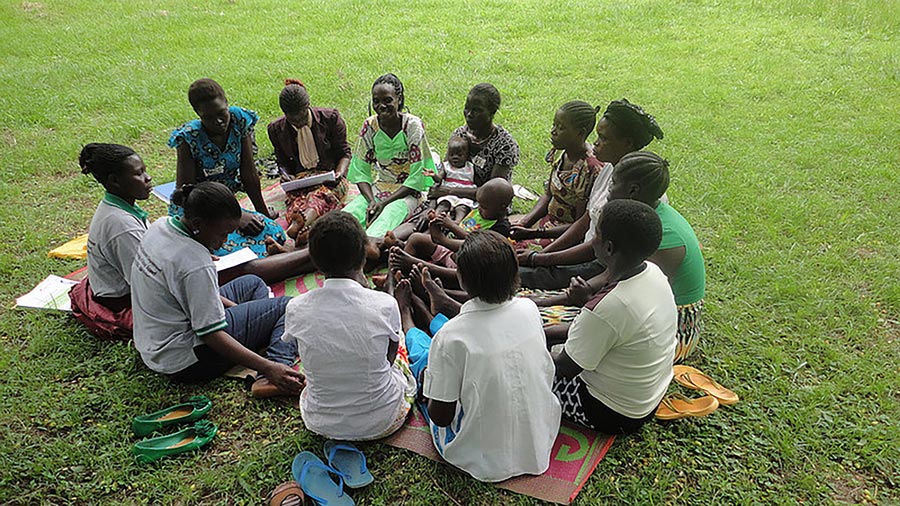 Social and economic circumstances
Family
Schools and peer groups
Socioeconomic status
Educational advancement
Environmental factors
Political climate & cultural considerations
Social & economic policies
Risk and Protective Factors
11
This Photo by Unknown author is licensed under CC BY-NC-ND.
Diathesis-Stress Model
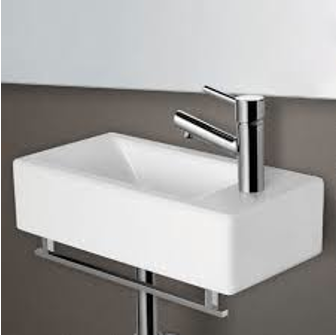 Diathesis—biological predisposition
Stress—environmental stress or trauma
Most accepted explanation for mental illness 
Combination of genetic vulnerability and negative environmental stressors
Assertion: Most psychiatric disorders result from a combination of genetic vulnerability and negative environmental stressors
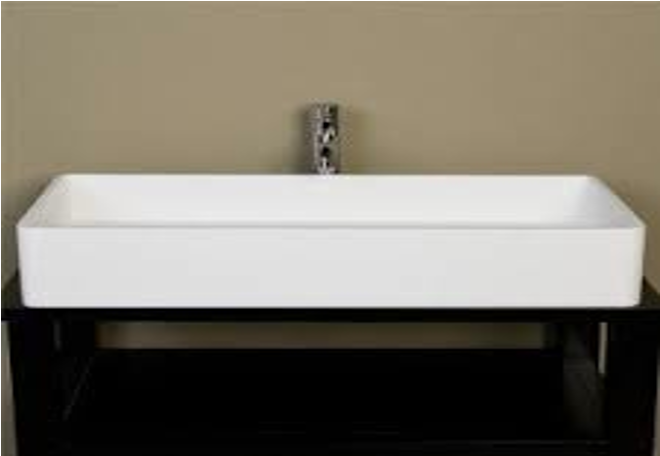 12
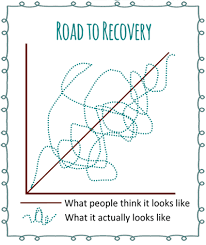 13
Audience Response Question
According to SAMHSA, in 2019 how many Americans experienced a mental health illness?

10%
25%
20%
60%
14
Audience Response Question
What characteristic would indicate a potential block to resilience?

A. Pessimism
B. Creativity
C. Emotional regulation
D. Sense of mastery
15
Audience Response Question
Which of the following mental health challenges has the highest annual prevalence in the United States?
Major depressive disorder
Schizophrenia
Anxiety disorders
Bipolar disorder
16
Audience Response Question
How should we refer to a newly admitted patient with schizophrenia?

The schizo patient
The schizophrenic patient
The patient in room 528
The person with schizophrenia
17
Promoting mental health through assessment, diagnosis, and treatment of behavioral and mental disorders
Use nursing, psychosocial, neurobiological theories and research
Work with people throughout the life span
Employed in a variety of settings and among varied populations
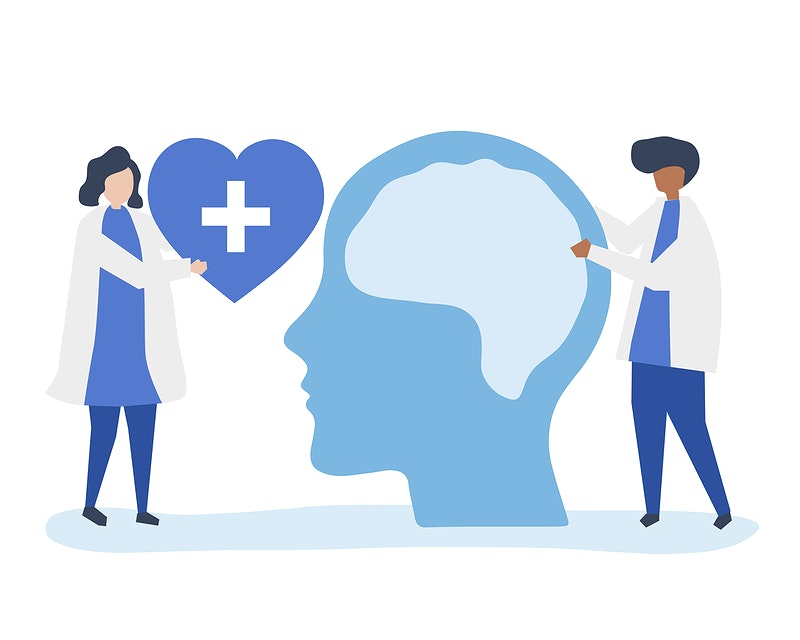 Psychiatric Mental Health Nursing
18
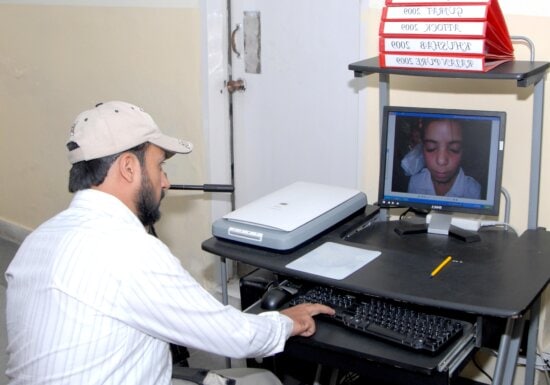 Electronic Healthcare
Telehealth became widely accepted due to the COVID-19 pandemic
Able to reach underserved populations
Able to reach patients in rural areas
Reduces the barriers due to stigma 
Can serve those who are homebound due to physical or mental disabilities
19
Psychiatric-Mental Health Nurse Education Levels
20
National Patient Safety Goals for Behavioral Health Care
21
Mental Health Resources
National Alliance on Mental Illness(NAMI)
NAMI works to educate, support, advocate, listen and lead to improve the lives of people with mental illness and their loved ones.
Mental Health America (MHA)
The nation's leading community-based nonprofit dedicated to addressing the needs of those living with mental illness and to promoting overall mental health. 
Project Return Peer Support Network (PRPSN)
PRPSN’s diverse programs are on the cutting edge of peer provided services and are designed to support people at various places in their recovery process.
Warm Line-(English and Spanish) 888-448-9777
Substance Abuse and Mental Health Services Administration (SAMHSA)
An agency within the U.S. Department of Health and Human Services that leads public health efforts to advance the behavioral health of the nation. SAMHSA's mission is to reduce the impact of substance abuse and mental illness on America's communities.
National suicide and crisis lifeline – changed to 988 
Many other local agencies including 
Didi Hirsh Mental Health Services – free mental health and substance use disorder treatment
LA County Department of Mental Health – focuses on severe mental illness and underserved youth
22